Time Response, Stability, and
Steady State Error
CEN455: Dr. Nassim Ammour
1
1 Time Response
The mathematical representation of a system (Transfer function or State space) is used to analyze its transient and steady-state responses to see if these characteristics yield the desired behavior.
CEN455: Dr. Nassim Ammour
2
Time Response
Poles, Zeros, and System Response
The output response of a system is the sum of two responses: 
	1. the forced response (steady-state response or particular solution),
	2.  the natural response (the homogeneous solution).
Output response = forced response (e.g. constant) + natural response (e.g. exponential)
roots of the denominator (characteristic  polynomial) of the transfer function
Zeros of a TF: the values of s that cause TF = 0.
roots of the numerator of the transfer function
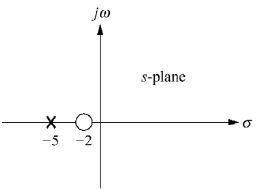 Example: Poles and Zeros of a First-Order System
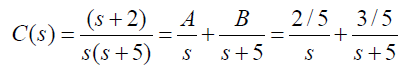 System Output (unit step response)
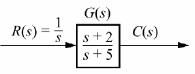 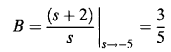 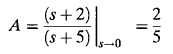 where
and
System showing input and output
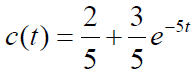 Inverse Laplace transform:
System Output in time domain (time response)
pole-zero plot of the system
CEN455: Dr. Nassim Ammour
3
Example: Poles and Zeros of First Order System
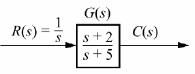 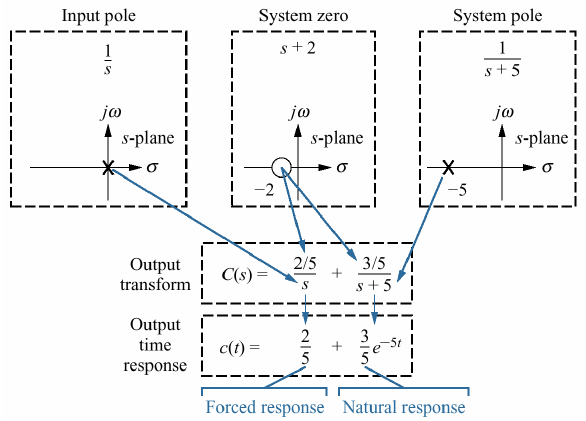 Input function
generates
Input poles
Forced response
( pole at the origin generated a step function at the output)
generates
System poles
Natural response
Transfer function
System poles
And zeros
generates
Amplitudes for both the forced and natural responses
Evolution of a system response.
CEN455: Dr. Nassim Ammour
4
Evaluating Response using Poles
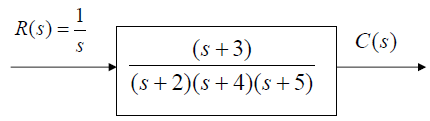 Problem:
Given the following system, write the output, c(t), in general terms. Specify the forced and natural parts of the solution.
Solution:
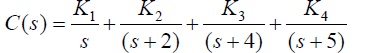 Forced
 response
Natural
 response
Taking inverse Laplace transform,
Each system pole generates an exponential as part of the natural response.

The input's pole generates the forced response.
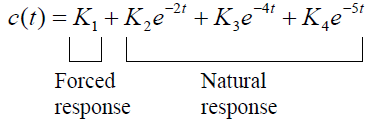 Poles of the system produce the 
Natural response that Will decay to zero
CEN455: Dr. Nassim Ammour
5
First-Order System: Time Constant
A first-order system without zero:
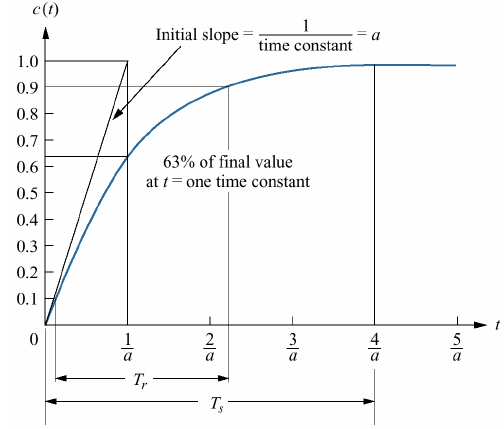 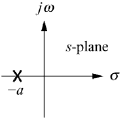 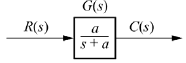 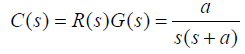 the input pole at the origin generated the forced response
Taking the inverse transform
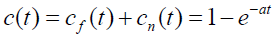 The system pole at –a generated the natural response
Significance of parameter a (system pole) (only parameter needed to describe the transient response),
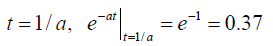 When
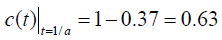 Hence,
CEN455: Dr. Nassim Ammour
6
Some Terminology
(three transient response performance specifications).
Rise time:
CEN455: Dr. Nassim Ammour
7
First-Order Transfer Function via Testing
With a step input, we can measure the time constant and the steady-state value, from which the transfer function can be calculated.
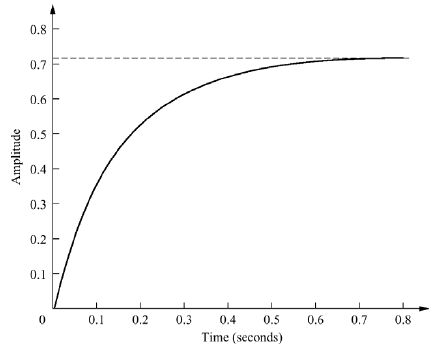 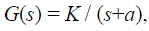 A simple first order system has :
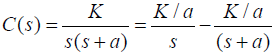 and step response is:
In the time domain (ILT):
From the response, we identify K and a to obtain the transfer function.
To find a:
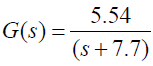 Transfer function,
and
8
CEN455: Dr. Nassim Ammour
Second-Order System1
Parameters of First-order system determine the speed of the system. 
Parameters of Second-order system determine the form (shape) of the system.
System poles
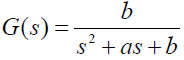 Consider the general system,
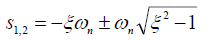 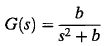 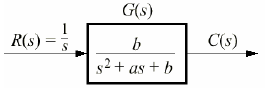 Natural Frequency
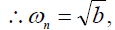 un-damped system
Exponential decay frequency
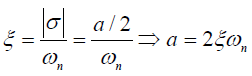 General case of second order system
Natural frequency
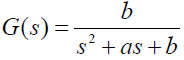 Poles
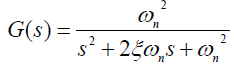 Canonical form
(two finite poles and no zeros)
CEN455: Dr. Nassim Ammour
9
Second-Order System2
System poles
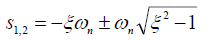 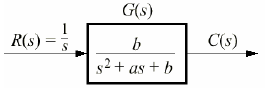 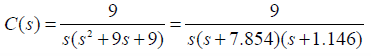 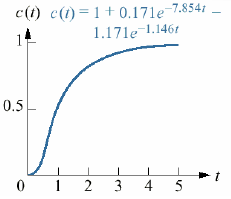 the general case
(two finite poles and no zeros)
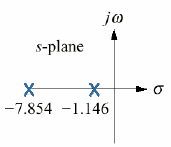 Overdamped system
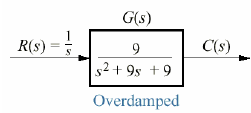 CEN455: Dr. Nassim Ammour
10
Second-Order System
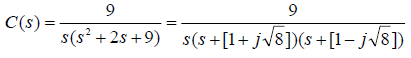 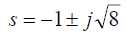 Poles from the system:
exponential decay
frequency of the 
sinusoidal oscillation.
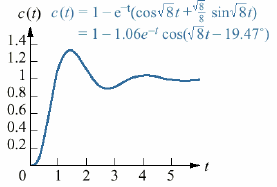 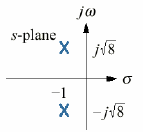 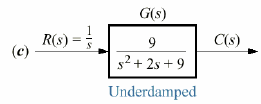 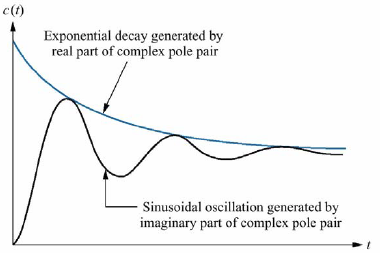 From,
Second-order
step response 
components
generated by
complex poles
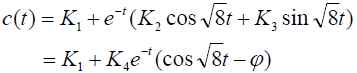 Where,
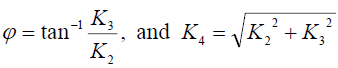 CEN455: Dr. Nassim Ammour
11
Second-Order System
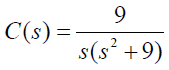 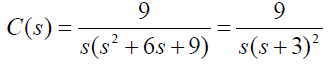 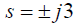 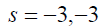 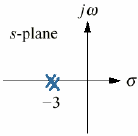 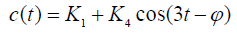 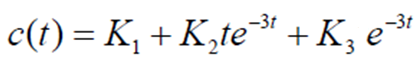 There is no exponential term, so no decay.
There is no sinusoidal term, so no oscillation.
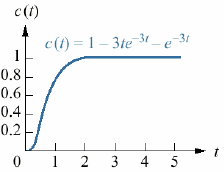 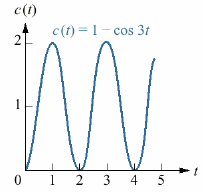 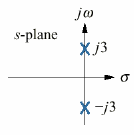 CEN455: Dr. Nassim Ammour
12
Second-Order System
Over-damped responses
Two
All Together
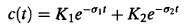 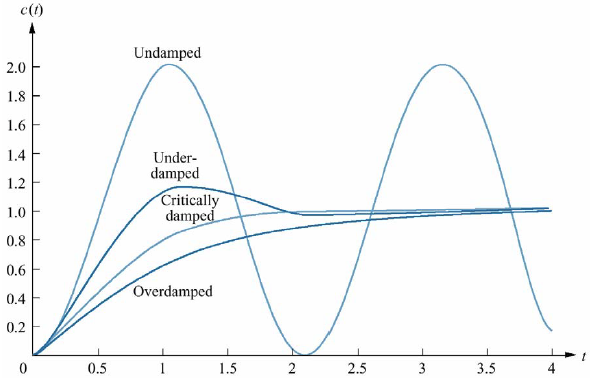 Two
Under-damped responses
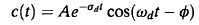 Un-damped responses
Two
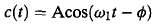 Critically damped responses
Two
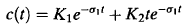 Step responses for second-order system damping cases
CEN455: Dr. Nassim Ammour
13
Second-Order System As a Function of Damping Ratio
Solving for the poles of the transfer function
Example
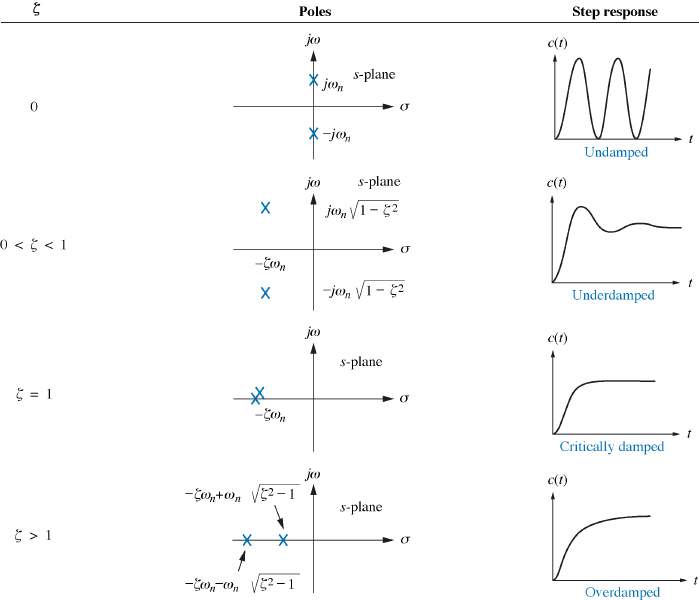 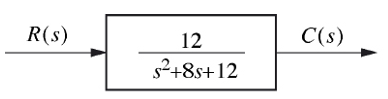 We have
and
System is over-damped.
14
CEN455: Dr. Nassim Ammour
Second-order response as a function of damping ratio
Underdamped Second-Order Systems
Step response for the general second-order system,
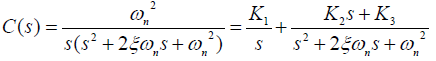 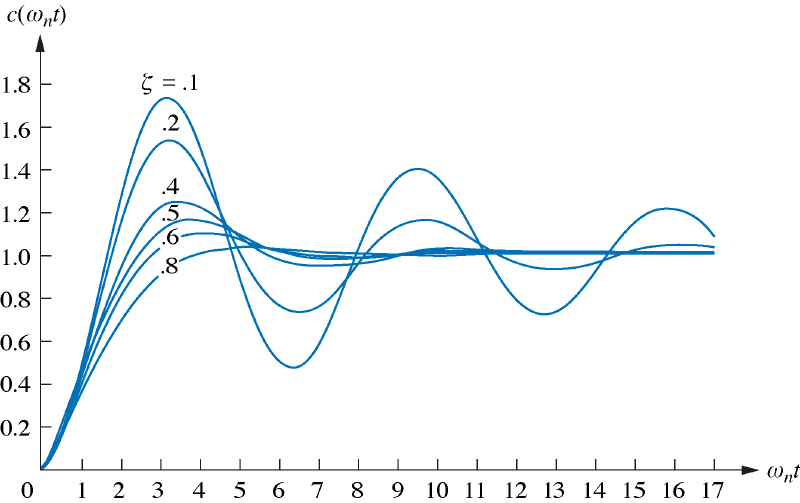 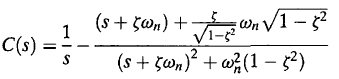 The lower the value of ζ, the more oscillatory the response is.
inverse Laplace transform
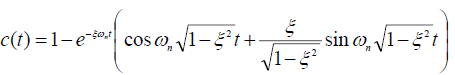 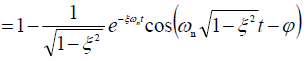 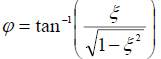 Where,
15
Second-order underdamped responses for damping ratio values
CEN455: Dr. Nassim Ammour
Underdamped Second-Order Systems
Specifications
Other parameters associated with the underdamped response are rise time, peak time, percent overshoot, and settling time.
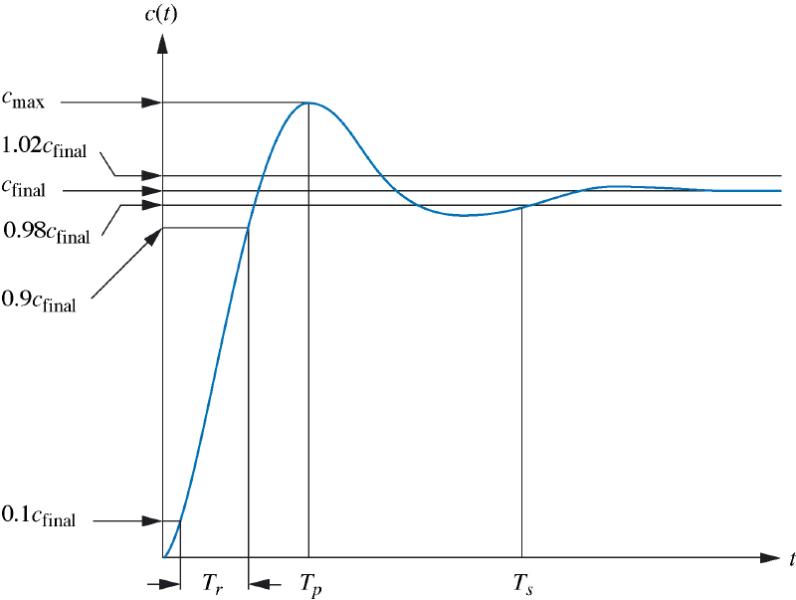 The time required for the waveform to go from 0.1 of the final value to 0.9 of the final value.
Rise time
Second-order underdamped response specifications
The time required to reach the first, or maximum, peak.
Peak time
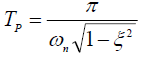 The amount that the waveform overshoots the steady-state, or final, value at the peak time, expressed as a percentage of the steady-state value.
percent 
overshoot
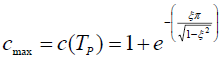 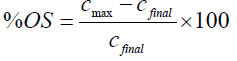 and
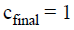 The time required for the transient's damped oscillations to reach and stay within ±2% of the steady-state value.
settling time
Derivation: self study.
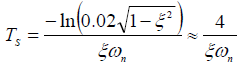 16
CEN455: Dr. Nassim Ammour
Under-damped Second-Order Systems
Specifications (continued)
from the Pythagorean theorem
Damped frequency of oscillation
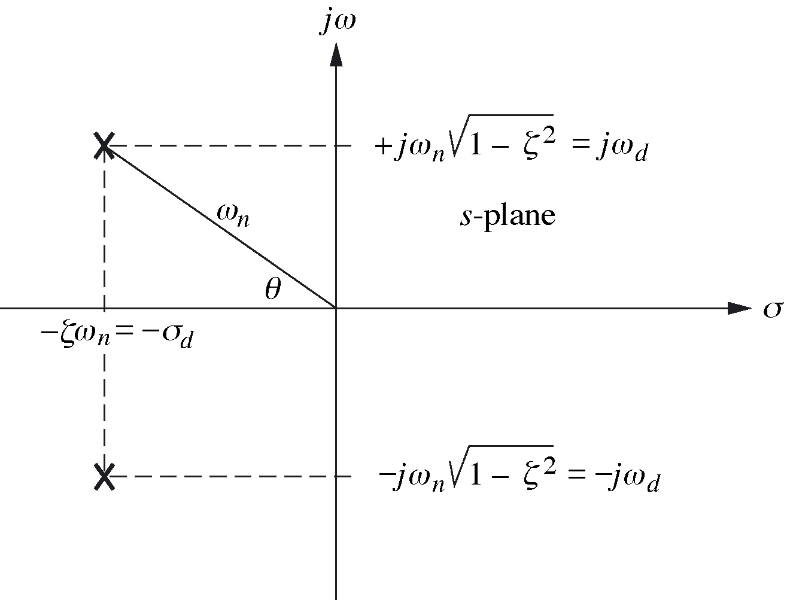 damped frequency of oscillation,
Damping Ratio
Natural frequency
inversely proportional to the imaginary part of the pole.
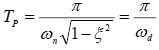 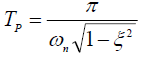 inversely proportional to the real part of the pole.
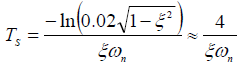 exponential damping frequency.
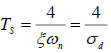 CEN455: Dr. Nassim Ammour
17
Under-damped Second-Order Systems
Step Response as Pole moves
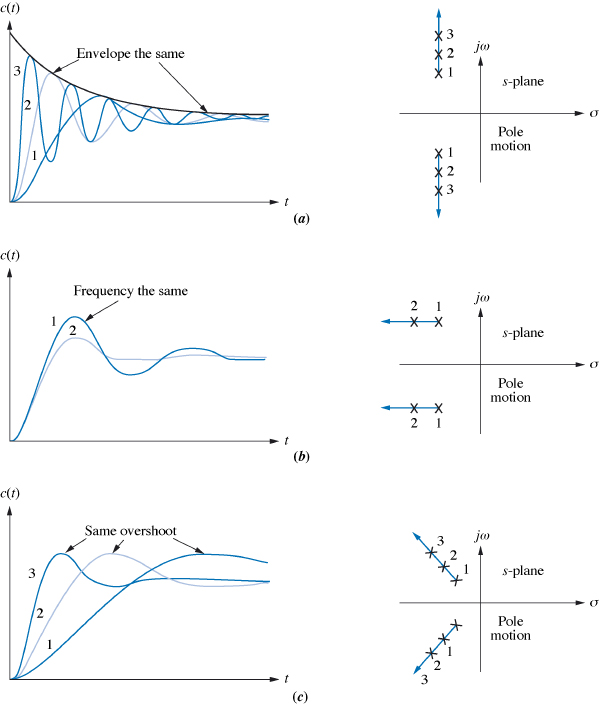 poles move in a vertical direction
(with constant real part )
frequency increases
envelope remains the same (constant real part )
settling time is virtually the same
overshoot increases, the rise time decreases
poles move in a horizontal direction
(with constant imaginary part )
As the poles move to the left, response damps out more rapidly.

peak time is the same for all waveforms (constant imaginary part )
poles move in along a constant radial line direction
The percent overshoot remains the same.

The farther the poles are from the origin, the more rapid the response.
CEN455: Dr. Nassim Ammour
18
Finding TP, %OS, and TS From Pole Location
Problem:
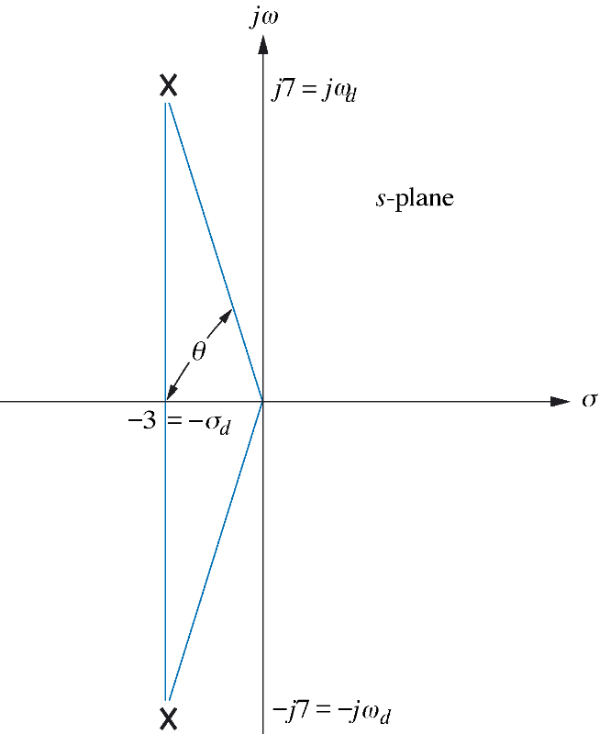 Solution:
Damping ration,
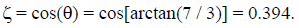 Natural frequency,
Peak time,
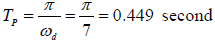 Percent overshoot,
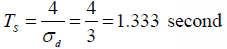 The approximate settling time,
CEN455: Dr. Nassim Ammour
19
System Response with Additional Poles
If a system has more than two poles or has zeros, we cannot use the formulas to calculate the performance specifications that we derived.

We need to approximate that system to a second-order system that has just two dominant complex poles.
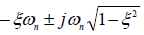 And the real pole at
Assuming two complex poles at
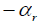 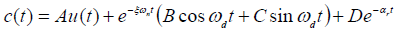 Time domain step response,
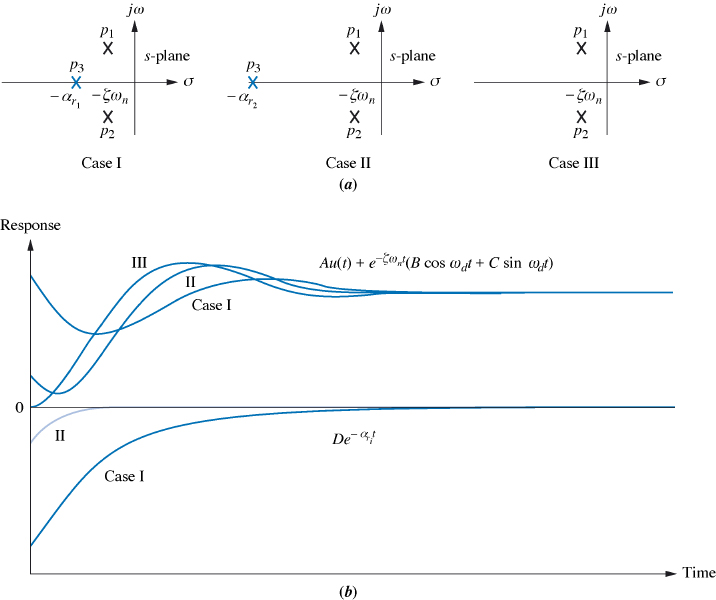 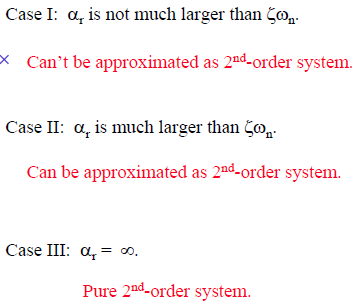 20
CEN455: Dr. Nassim Ammour
Comparing Responses of Three-Pole Systems
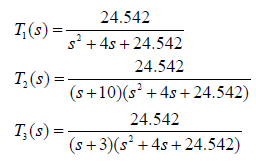 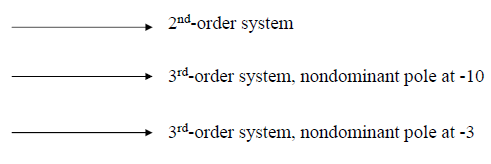 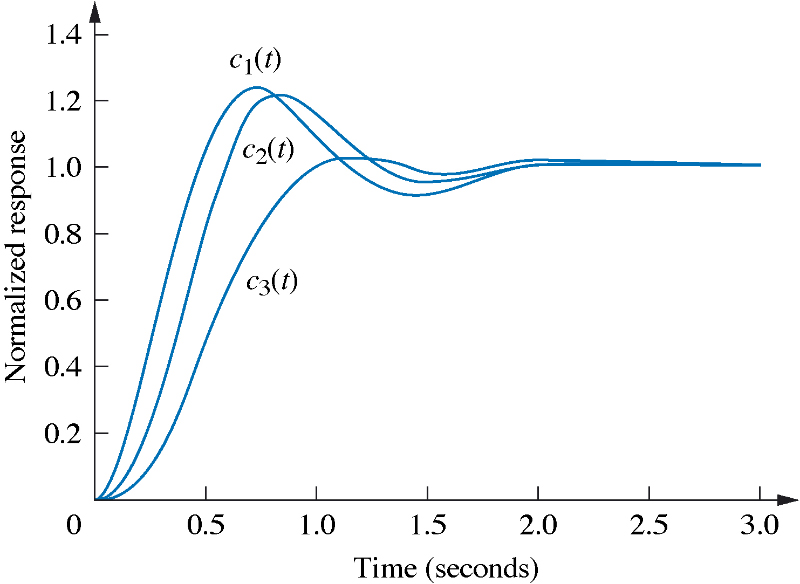 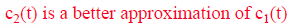 if the real pole is five times farther to the left than the dominant poles
system is represented by its dominant second-order pair of poles.
21
CEN455: Dr. Nassim Ammour
Evaluating Pole-Zero Cancellation
Effect of a zero on the system: A system with a zero consists of the derivative of the original response and  the scaled version of the original response. If the zero is very large, the Laplace transform of the response is approximately the scaled version of the original response. As the zero becomes smaller, the derivative term contributes more to the response and has a greater effect.
derivative  response
scaled response
pole-zero cancellation
Problem:   For any function for which pole-zero cancellation is valid, find the approximate response.
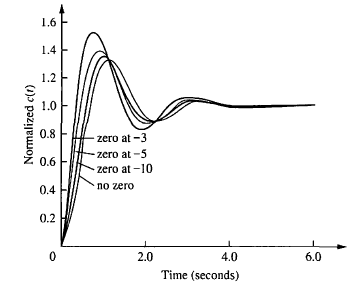 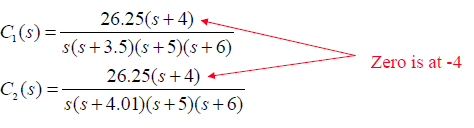 Effect of adding a zero to a two-pole system
Solution:
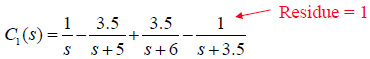 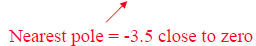 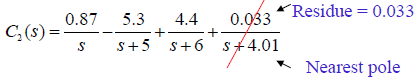 That residue (0.033) is negligible, so cancel zero and that pole.
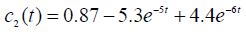 Hence, the approximate response,
22
CEN455: Dr. Nassim Ammour
2. Stability
Stability is the most important system specification.
the total response of a system
Stable system:  If natural response approaches zero as time approaches infinity (LTI System).
Marginally stable system:  If natural response neither decays nor grows but remains constant or oscillates as time approaches infinity.
BIBO (Bounded Input, Bounded Output) yields stable system.
Stable systems have closed-loop transfer functions with poles only in the left-half plane.
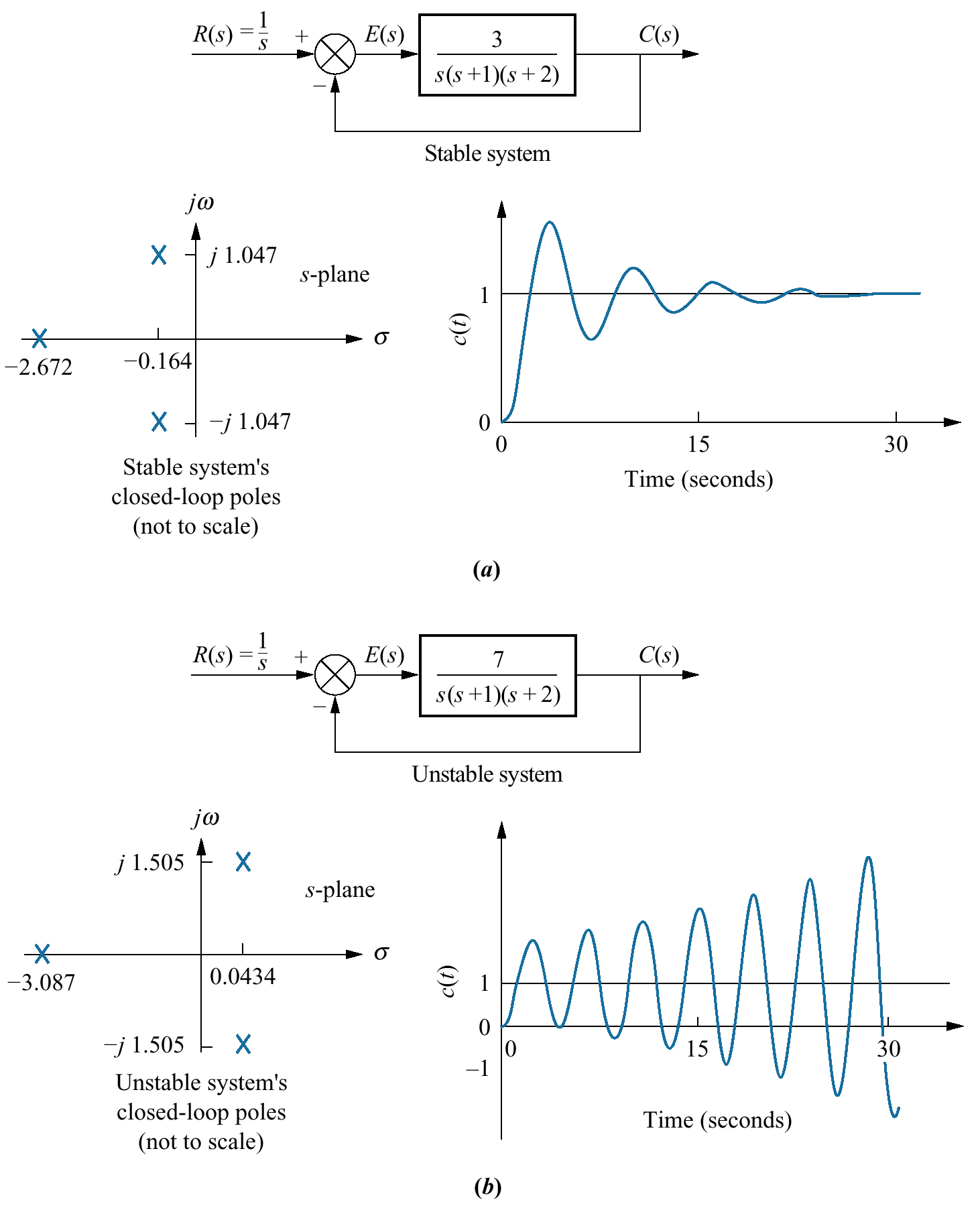 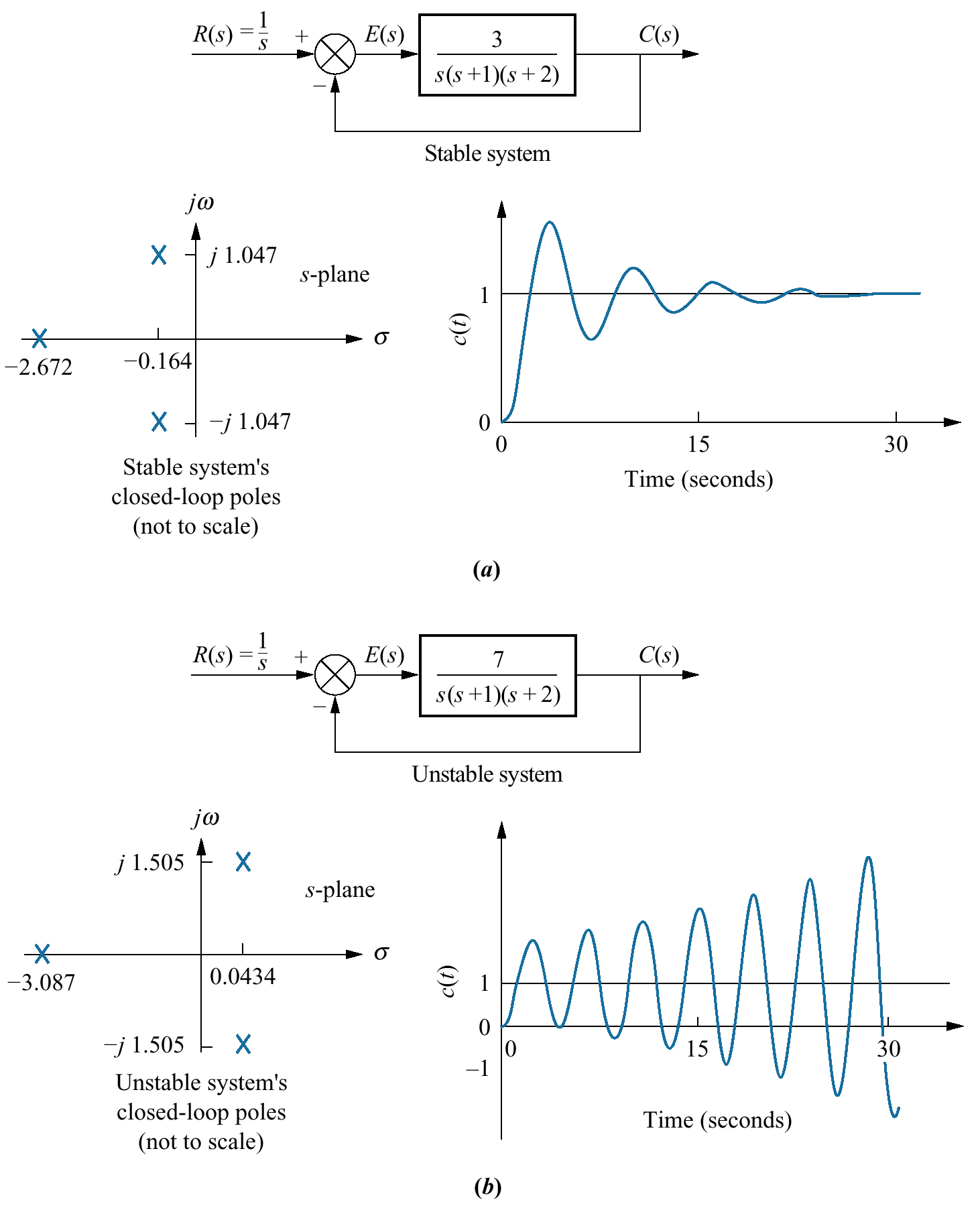 CEN455: Dr. Nassim Ammour
23
Routh-Hurwitz Criterion
This method Provides stability information with solving for system poles.
How many poles are in left / right plane or in jw axis, not where
Routh Table Generation:
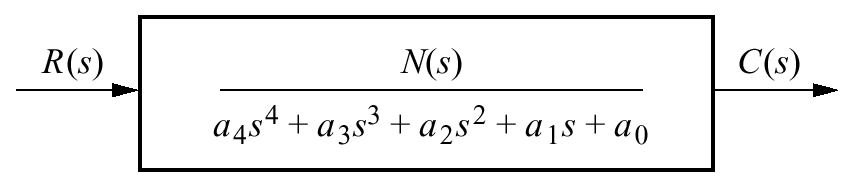 Completed Routh table
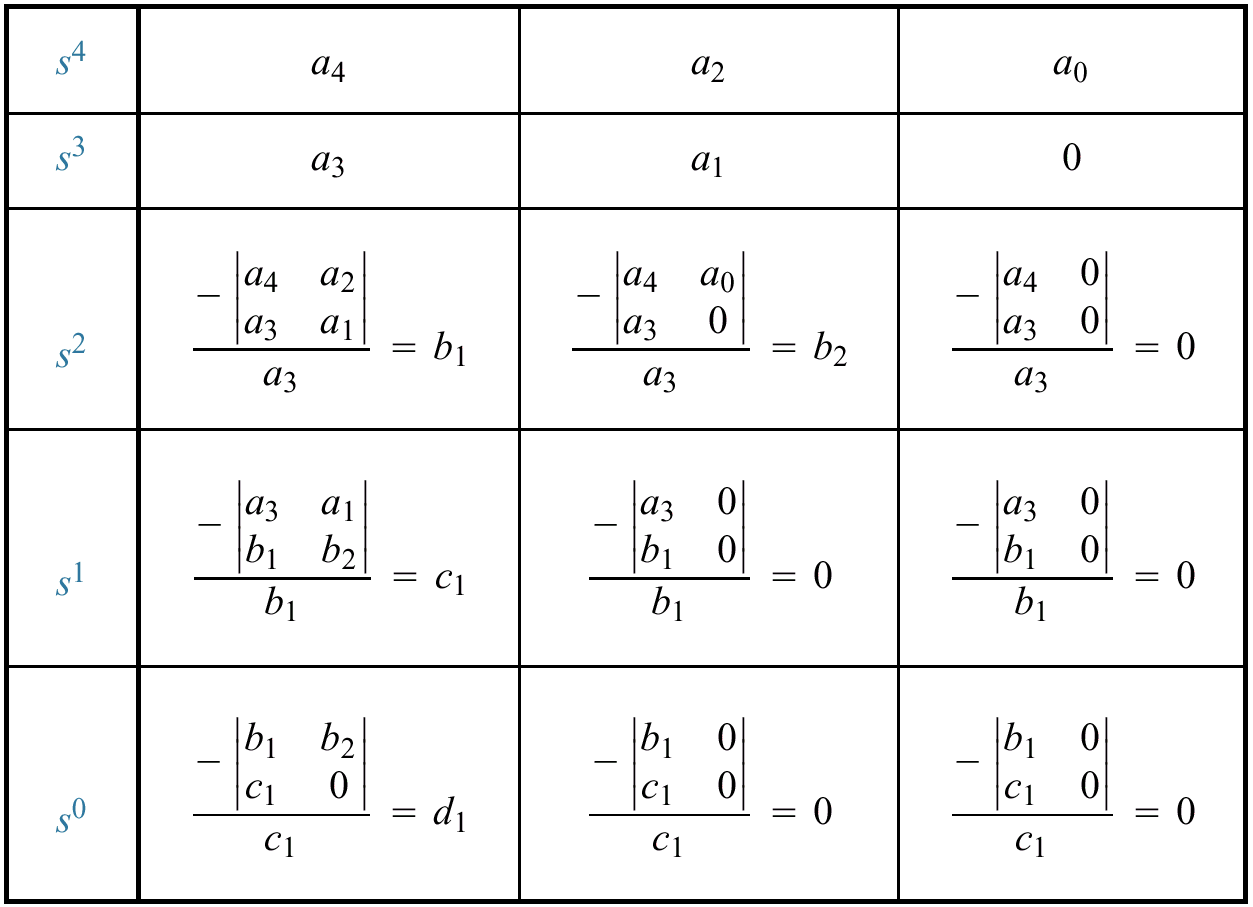 Denominator:
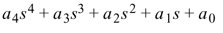 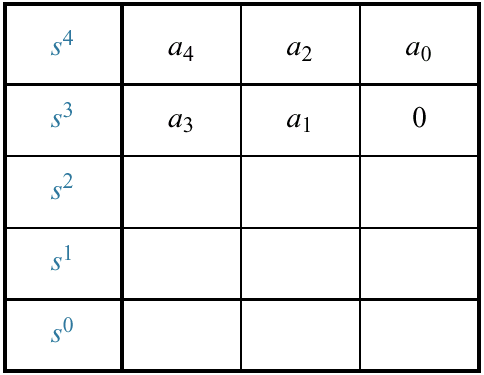 CEN455: Dr. Nassim Ammour
24
Routh-Hurwitz Criterion: Example
Make the Routh table for the system shown in Figure
PROBLEM:
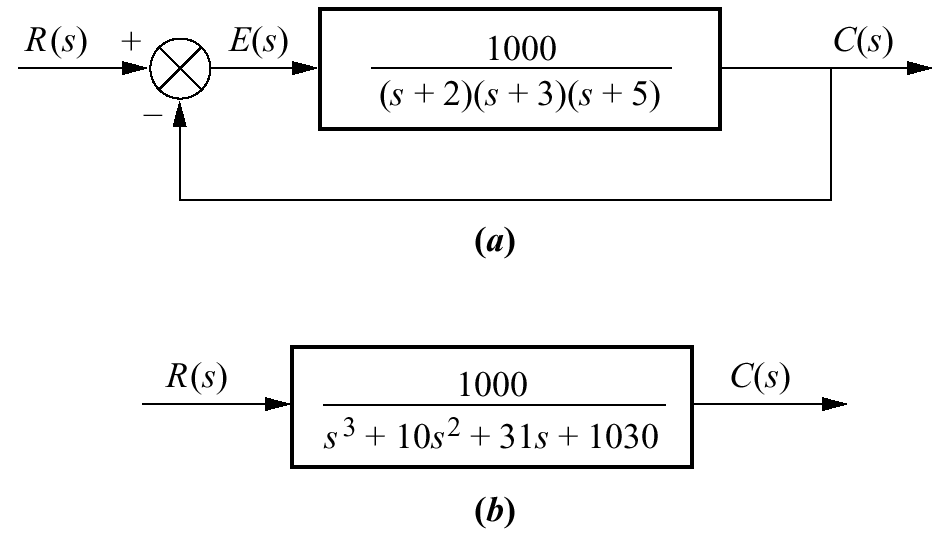 The first step is to find the equivalent closed-loop system
SOLUTION:
Interpreting the Basic Routh Table
How many sign changes in the first column  the number of poles in the right-half plane
Two such poles : unstable system.
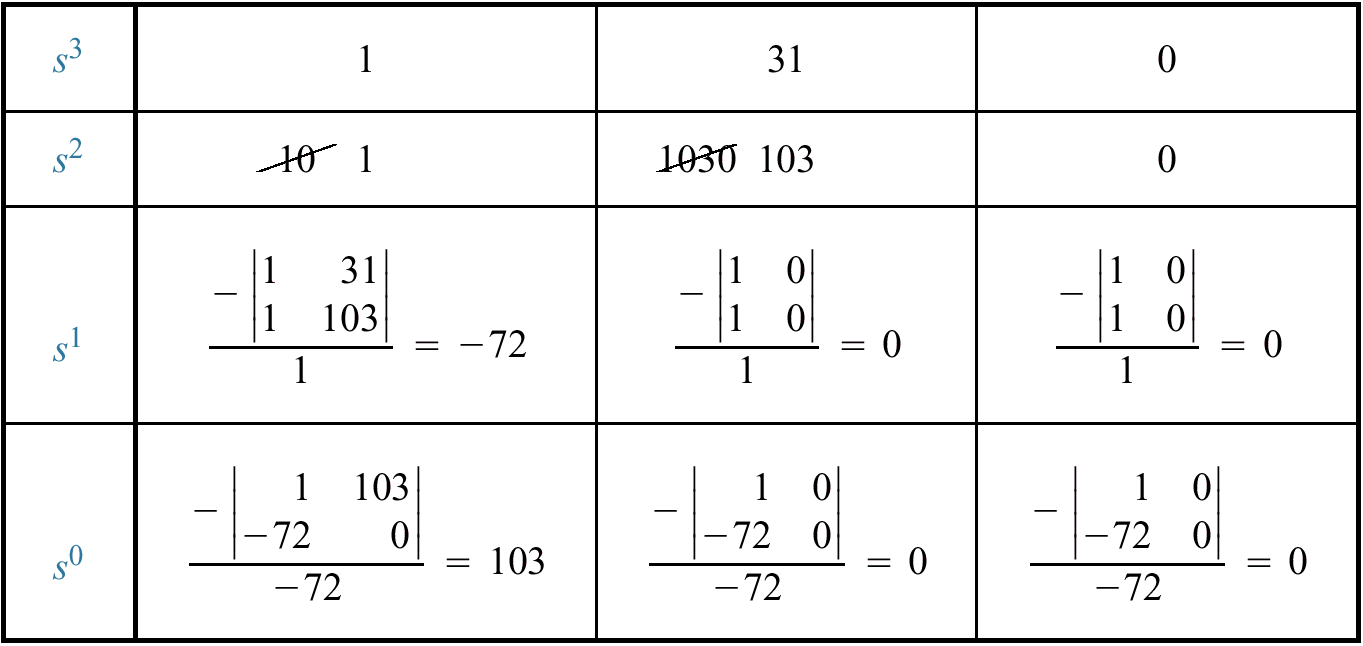 Any row can be multiplied by a positive number. the row was multiplied by 1/10
the number of roots of the polynomial that are in the right half-plane is equal to the number of sign changes in the first column.
the first column
25
CEN455: Dr. Nassim Ammour
Routh-Hurwitz Criterion: Special Cases
1. Zero Only in the First Column
If the first element of a row is zero, division by zero in the next row
Example:
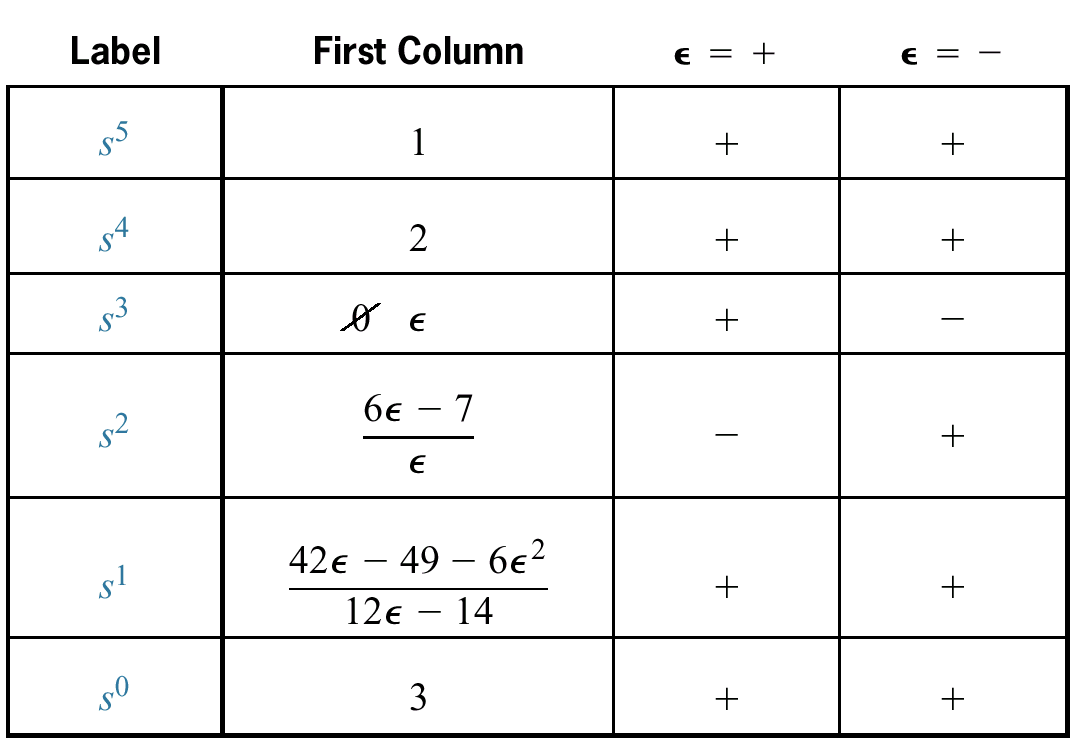 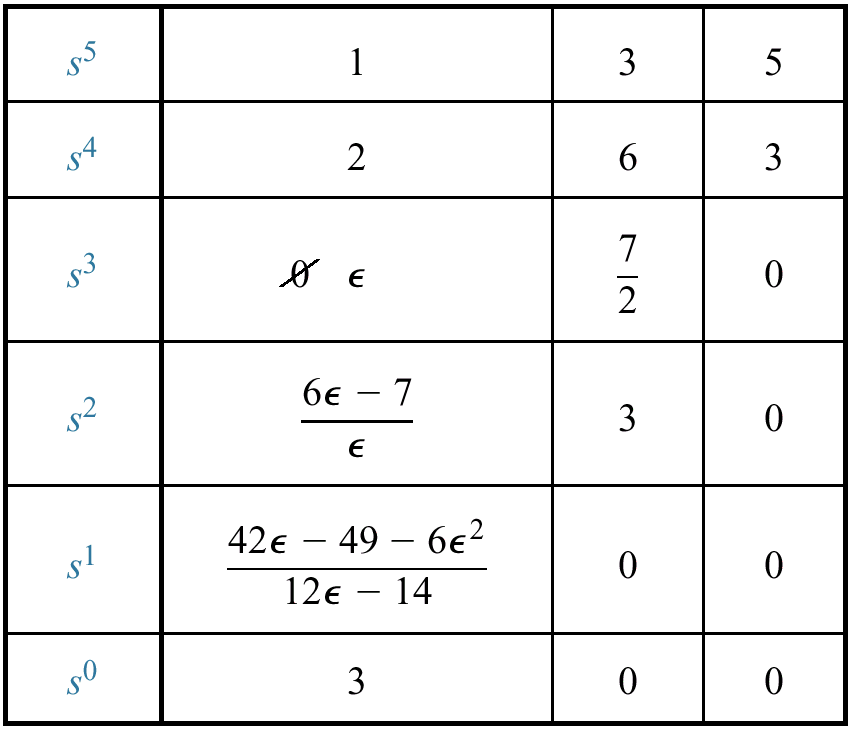 CEN455: Dr. Nassim Ammour
26
Routh-Hurwitz Criterion: Special Cases
Zero Only in the First Column: reverse coefficients
The polynomial that has the reciprocal roots of the original, is another method that can be used when a zero appears only in the first column of a row.
reciprocal roots
(s is replaced by l/d),
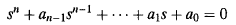 Since there are two sign changes, the system is unstable and has two right-half-plane poles
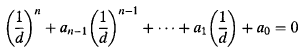 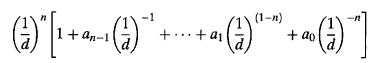 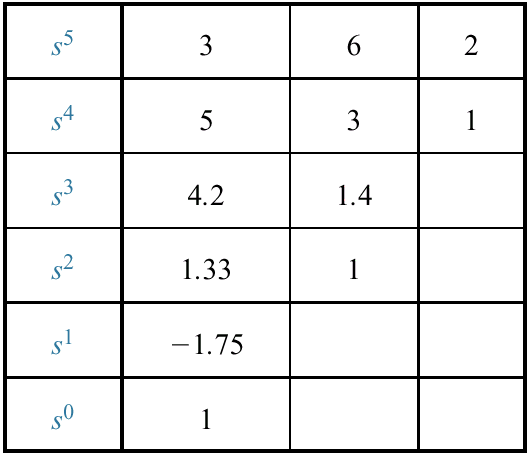 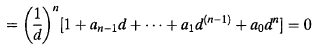 Example:
Reverse coefficients:
CEN455: Dr. Nassim Ammour
27
Routh-Hurwitz Criterion: Special Cases
2. Entire Row is Zero
An entire row consists of zeros because there is an even polynomial that is a factor of the original polynomial (only even powers of s and have roots that are symmetrical about the origin.)
Example:
Derivative of the polynomial of the row above the zeros row
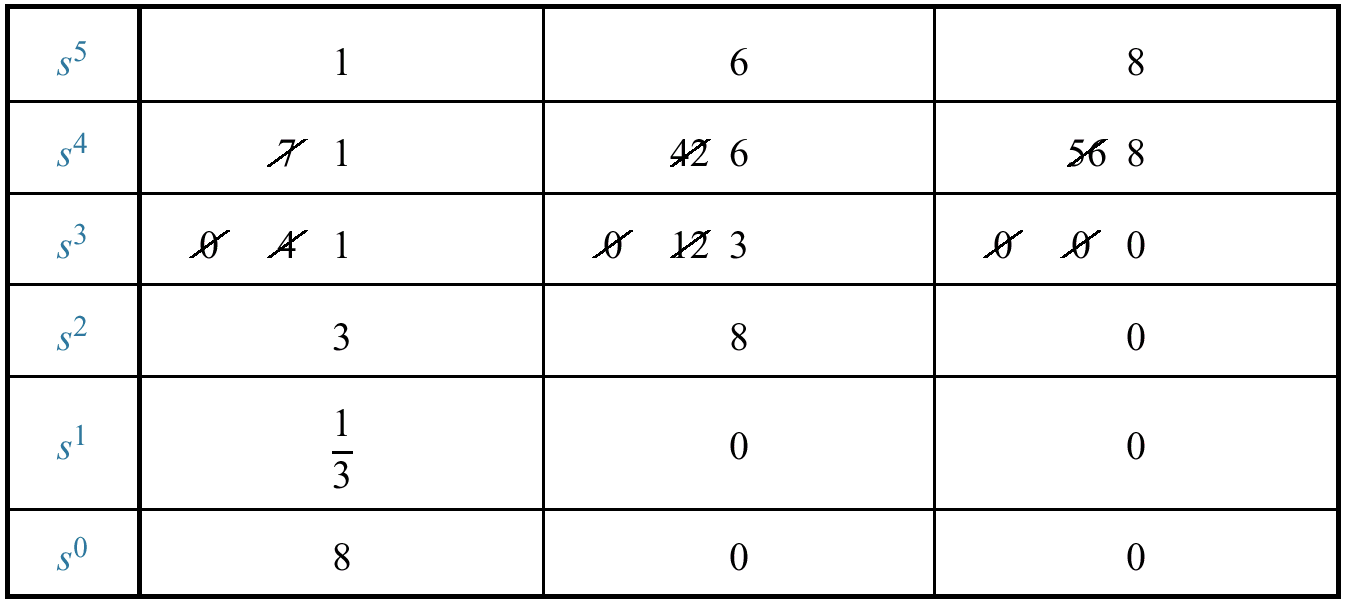 the row was multiplied by 1/7
entire row consists of zeros
Stable system.
CEN455: Dr. Nassim Ammour
28
Pole Distribution via Routh Table with Row of Zeros
PROBLEM:
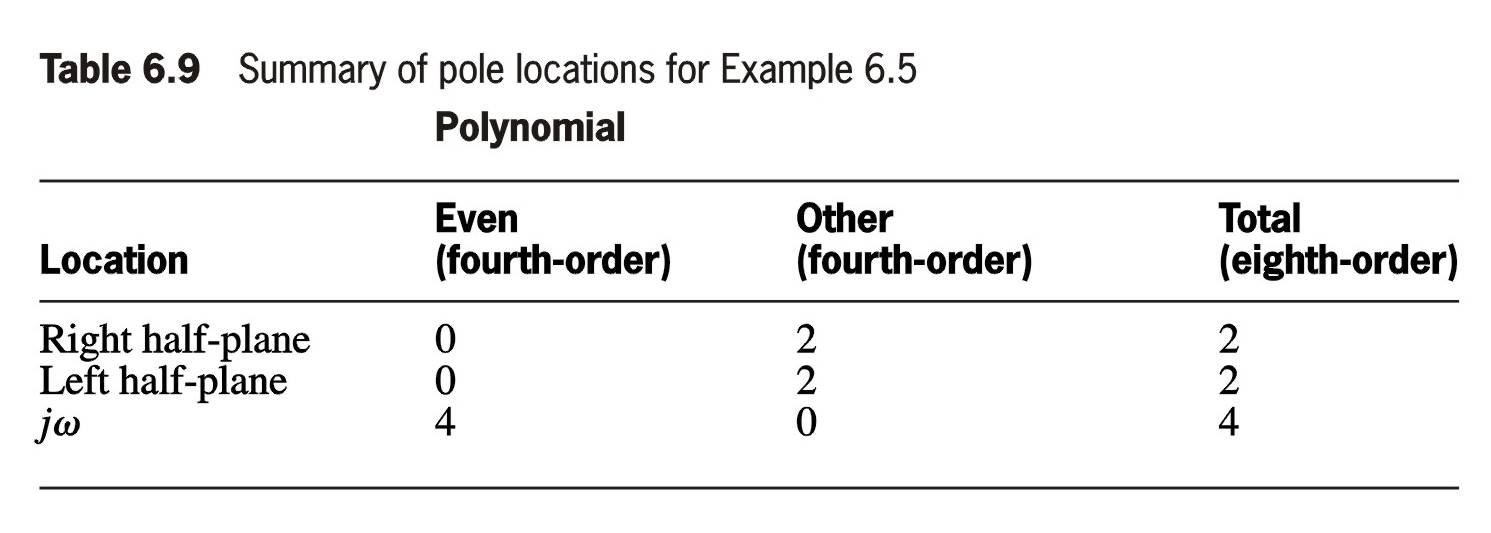 Tell how many poles are in the right half-plane, in the left half-plane, and on the jw-axis.
:Even polynomial
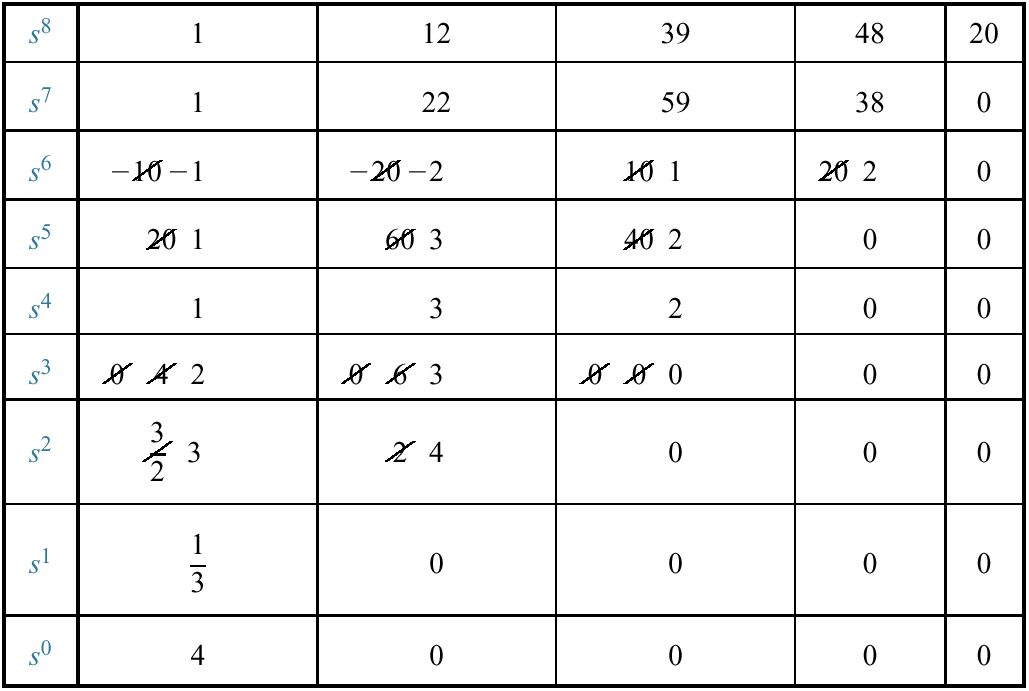 Taking the derivative
the row was multiplied by 1/10
Two sign changes
the row was multiplied by 1/20
entire row consists of zeros
the row was multiplied by 1/2
interpretation
No sign change
29
CEN455: Dr. Nassim Ammour
Stability Design via Routh-Hurwitz
Changes in the gain K of a feedback control system change the closed-loop pole locations (can move poles from region to another region on the S-plane).
Find the range of gain, K, for the system that will cause the system to be stable, unstable, and marginally stable. Assume K > 0.
PROBLEM:
Variable gain K
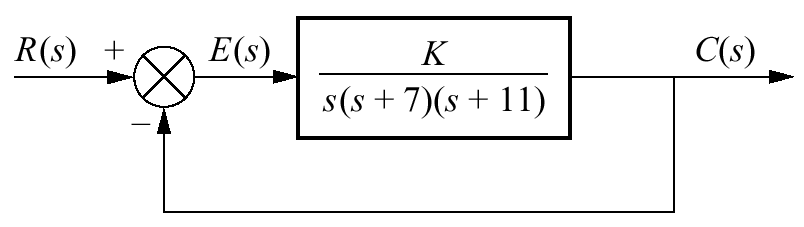 1. If K < 1386, then stable system.
2. If K > 1386, then two sign changes; two right-half plane poles and one left-half plane pole. Unstable system.
3. If K = 1386, an entire row of zeros  j poles.
replacing K=1386
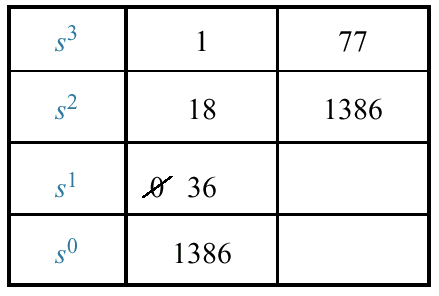 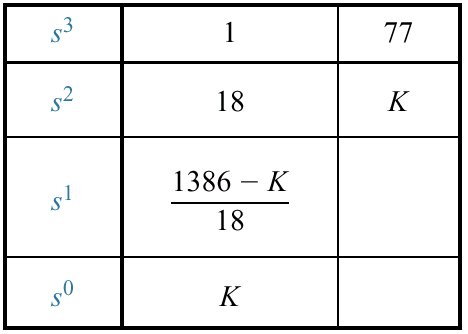 No sign change
can be positive, zero, or negative
Row of zeros
2 poles in j axis and one left-half plane pole
no sign changes above the even polynomial
the system is marginally stable
30
CEN455: Dr. Nassim Ammour
Factoring via Routh-Hurwitz
The Routh-Hurwitz criterion is often used in limited applications to factor polynomials containing even factors.
PROBLEM:
Factor the polynomial
(1)
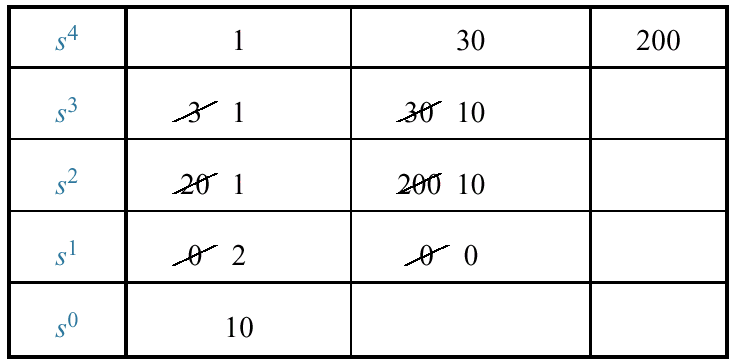 (2)
Dividing polynomial (1) by (2) yields:
CEN455: Dr. Nassim Ammour
31
Stability in State Space
The values of the system's poles are equal to the eigenvalues of the system matrix, A.
PROBLEM: find out how many poles are in the left half-plane, in the right half-plane, and on the jw-axis.
SOLUTION:
Using this polynomial, form the Routh table
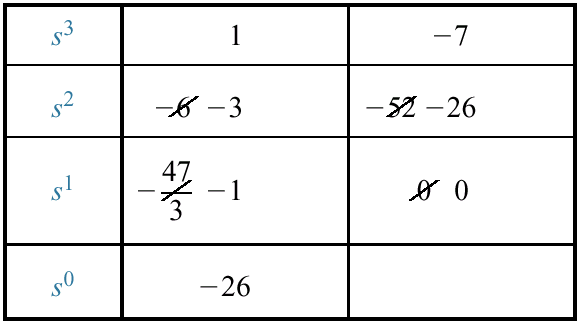 one sign change: One right-half-plane pole and two left-half-plane poles.
Unstable system.
32
CEN455: Dr. Nassim Ammour
3. Steady-State Errors
Steady-State Error:  The difference between the input and the output for a prescribed test input (step / ramp / parabola) as t 
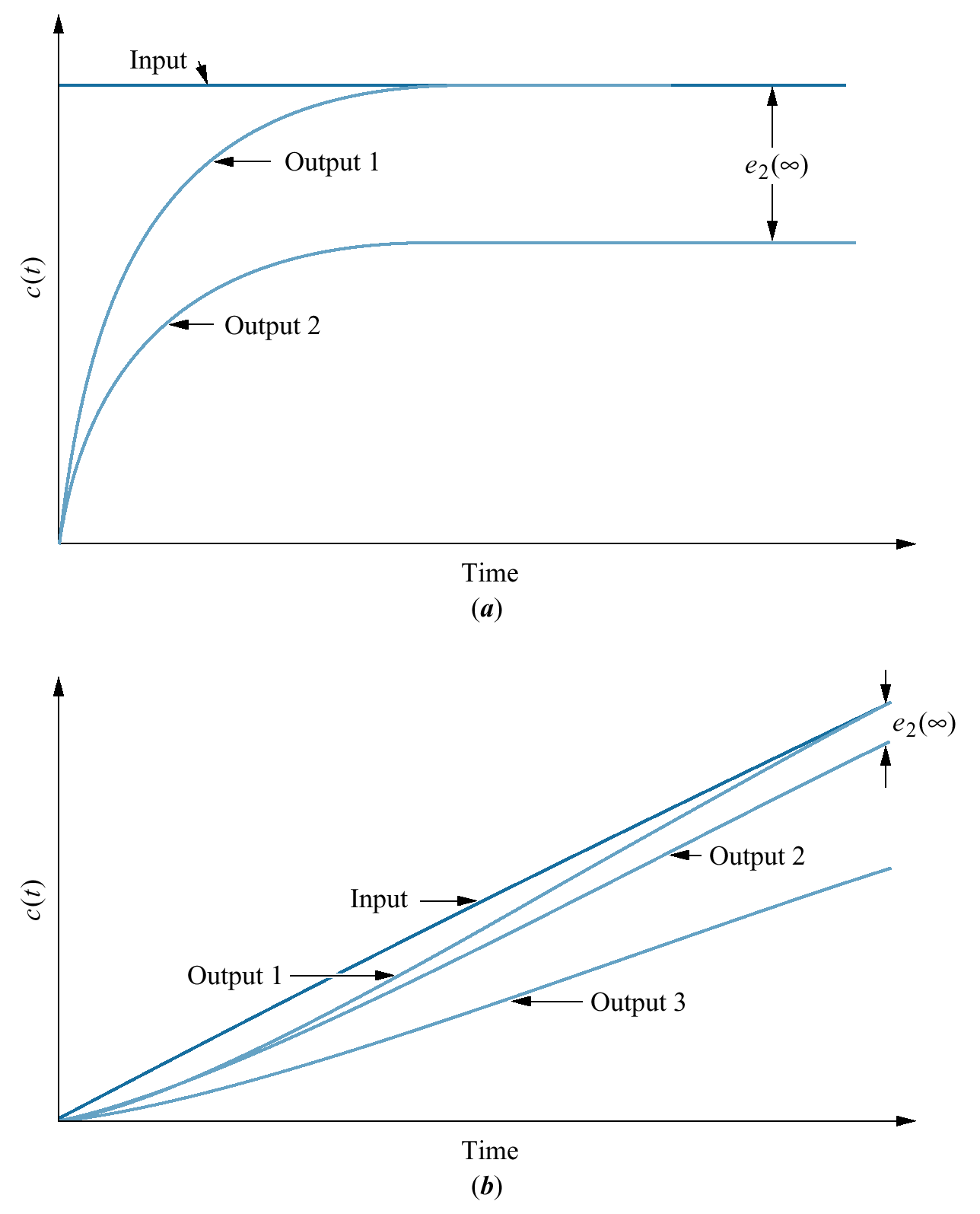 Test waveforms for evaluating steady-state errors of position control systems
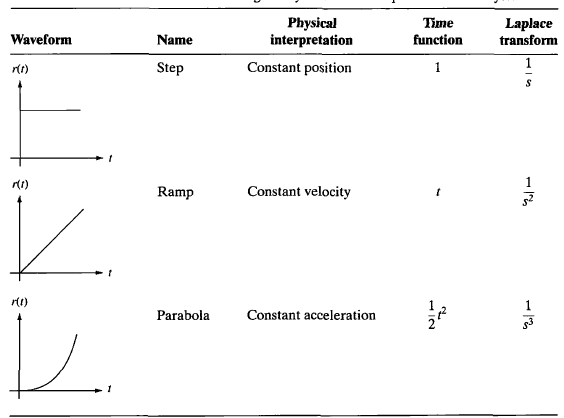 step input
ramp input
Steady-state error
CEN455: Dr. Nassim Ammour
33
Evaluating Steady-State Errors1
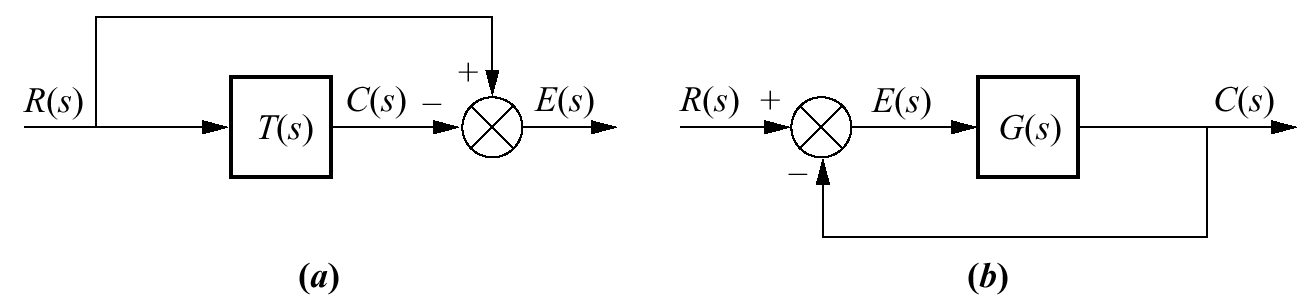 Error
output
input
Problem: Find the steady-state error for the following system with
Closed-loop control system error
and input is step response.
Solution:
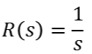 Step input
Applying final value theorem
We have the error
T(s) is stable, hence E(s) is stable.
Applying final value theorem,
CEN455: Dr. Nassim Ammour
34
Evaluating Steady-State Errors2
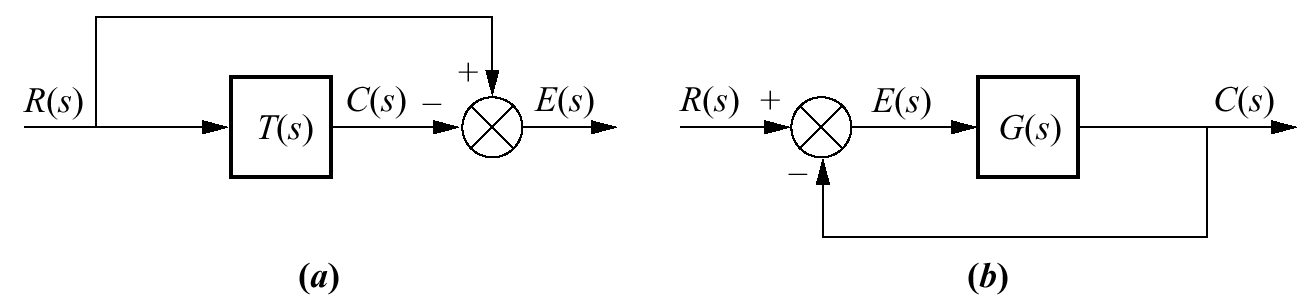 Ramp input: tu(t)
For zero steady-state error,
[Final-value theorem]
Parabolic input: (1/2)t2u(t)
Step input: u(t)
For zero steady-state error,
For zero steady-state error,
CEN455: Dr. Nassim Ammour
35
Evaluating Steady-State Errors example1
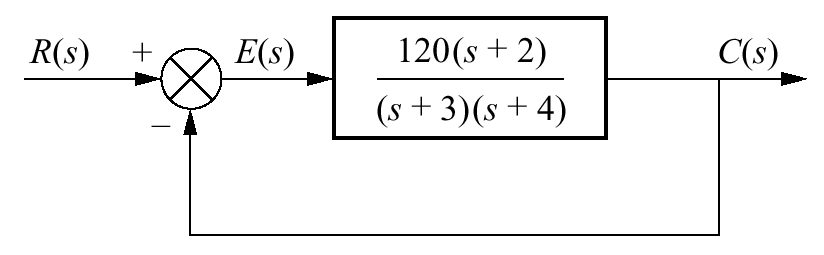 u(t): unity step
Problem:
Find steady-state errors for inputs 5u(t), 5tu(t), and 5t2u(t) to the above system.
Solution:
Let, the system is stable.
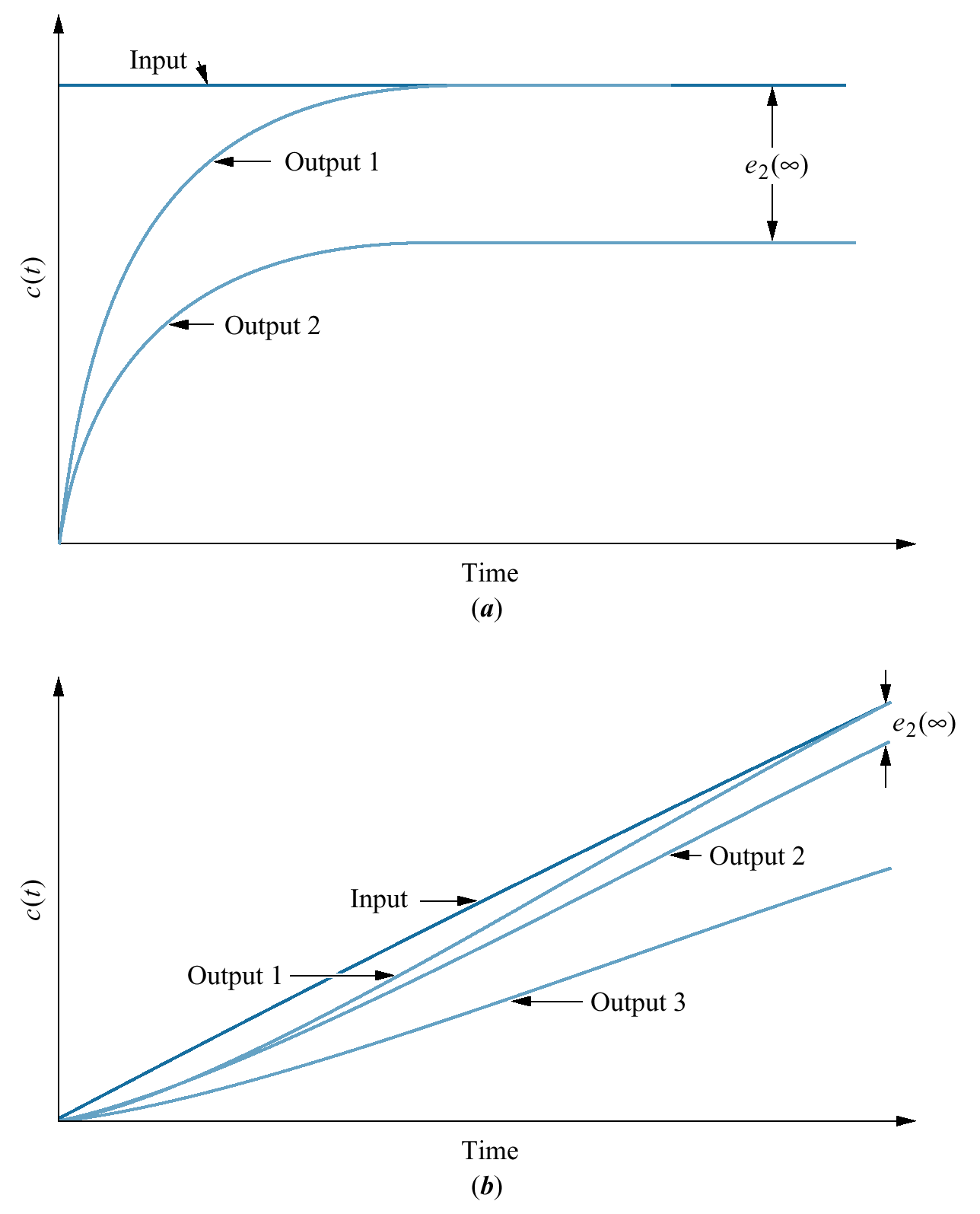 CEN455: Dr. Nassim Ammour
36
Evaluating Steady-State Errors-example2
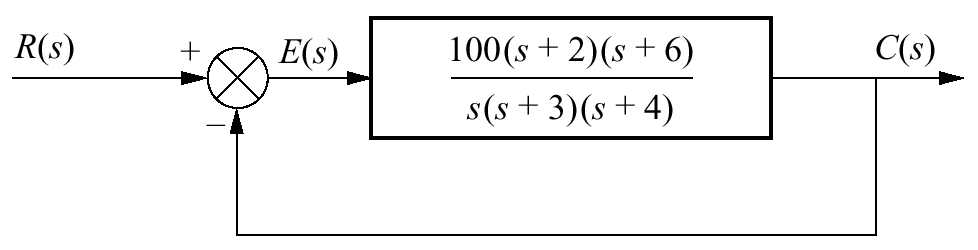 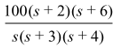 One integration, s1
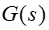 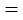 No integration will make it constant, 
one integration makes it zero.
No integration will make it infinity.  
one integration makes it constant.
Two integrations will make it constant and 3 or more will make it zero.
CEN455: Dr. Nassim Ammour
37
Static Error Constants
The steady-state error performance specifications are called static error constants.
steady-state error.
PROBLEM:
evaluate the static error constants and find the expected error for the standard step, ramp, and parabolic inputs.
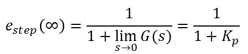 step input, u(t)
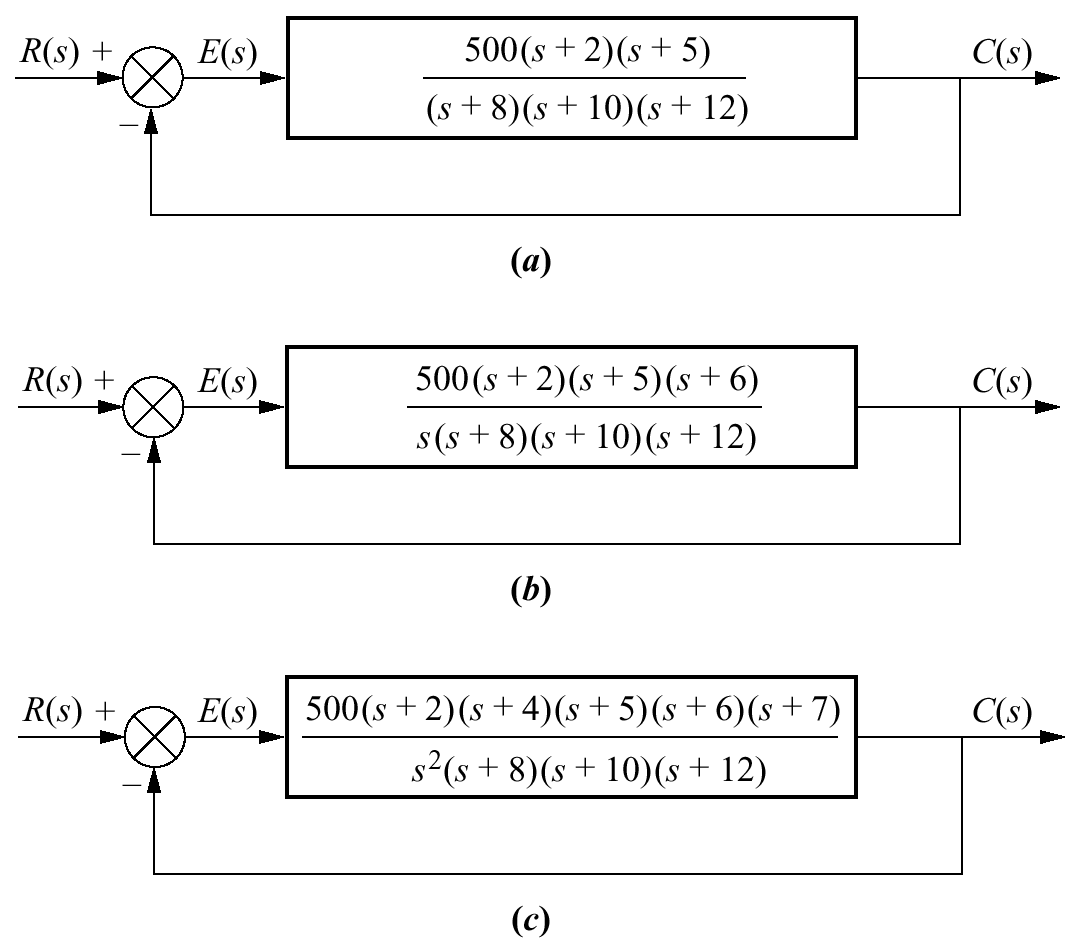 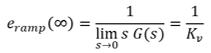 ramp input, t u(t)
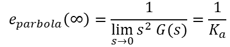 Position constant, Kp:
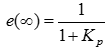 Velocity constant, Kv:
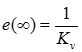 Acceleration constant, Ka:
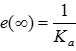 CEN455: Dr. Nassim Ammour
38
System Type
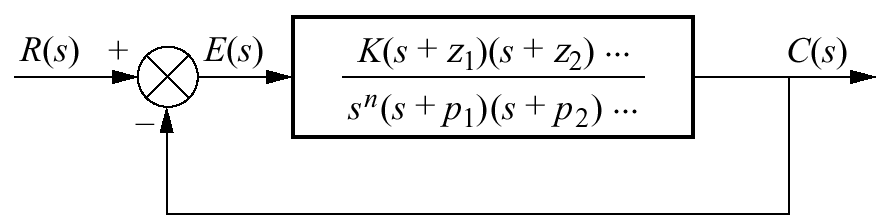 Type 0:  if n = 0; (no integration)
Type 1:  if n = 1; (one integration)
Type 2:  if n = 2; (two integrations)
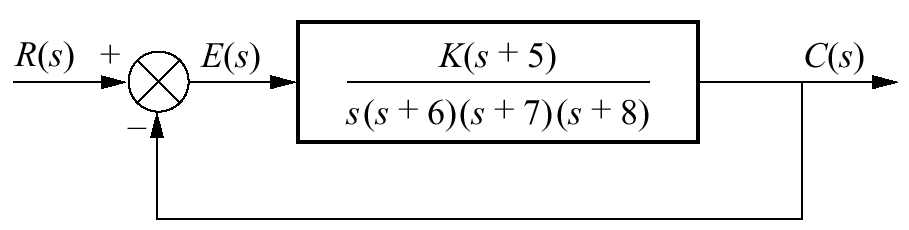 Problem:
Find the value of K so that there is 10% error in the steady state.
Input should be ramp, because only ramp yields a finite error in Type 1 system.
Solution:
Type 1.
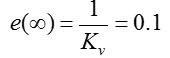 39
CEN455: Dr. Nassim Ammour
System Type
Relationships between input, system type, static error constants, and steady-state errors
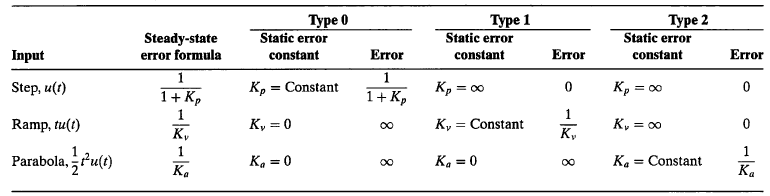 CEN455: Dr. Ghulam Muhammad
40
Steady-State Error for Disturbances
Feedback control systems are used to compensate for disturbances or unwanted inputs that enter a system.
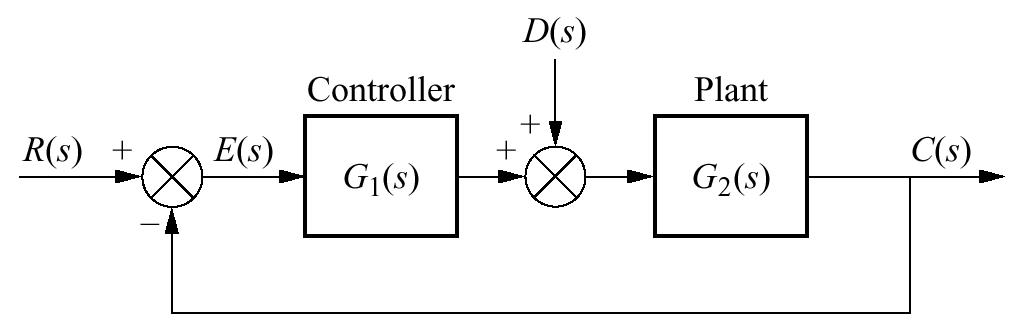 disturbance
Problem:
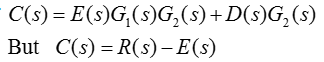 Find the steady-state error component due to a step disturbance
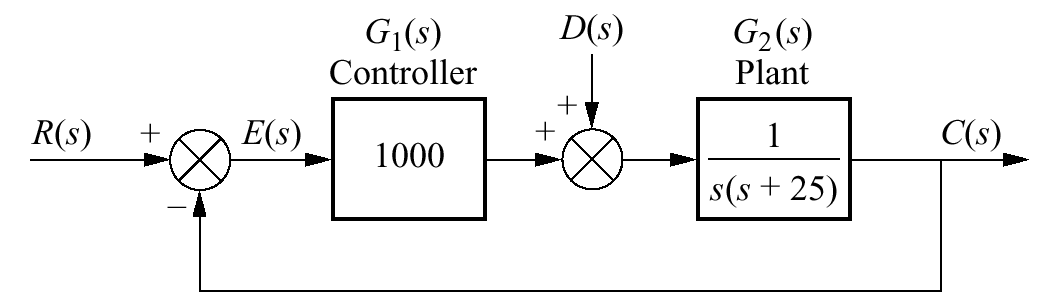 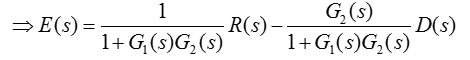 Solution:
steady-state error due to R(s),
steady-state error due to disturbance D(s),
steady-state error due to step disturbance D(s)=1/s,
CEN455: Dr. Nassim Ammour
41
Steady-State Error for Nonunity Feedback System
Form a unity feedback system by adding and subtracting unity feedback paths (input and output units must be same.).
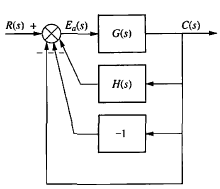 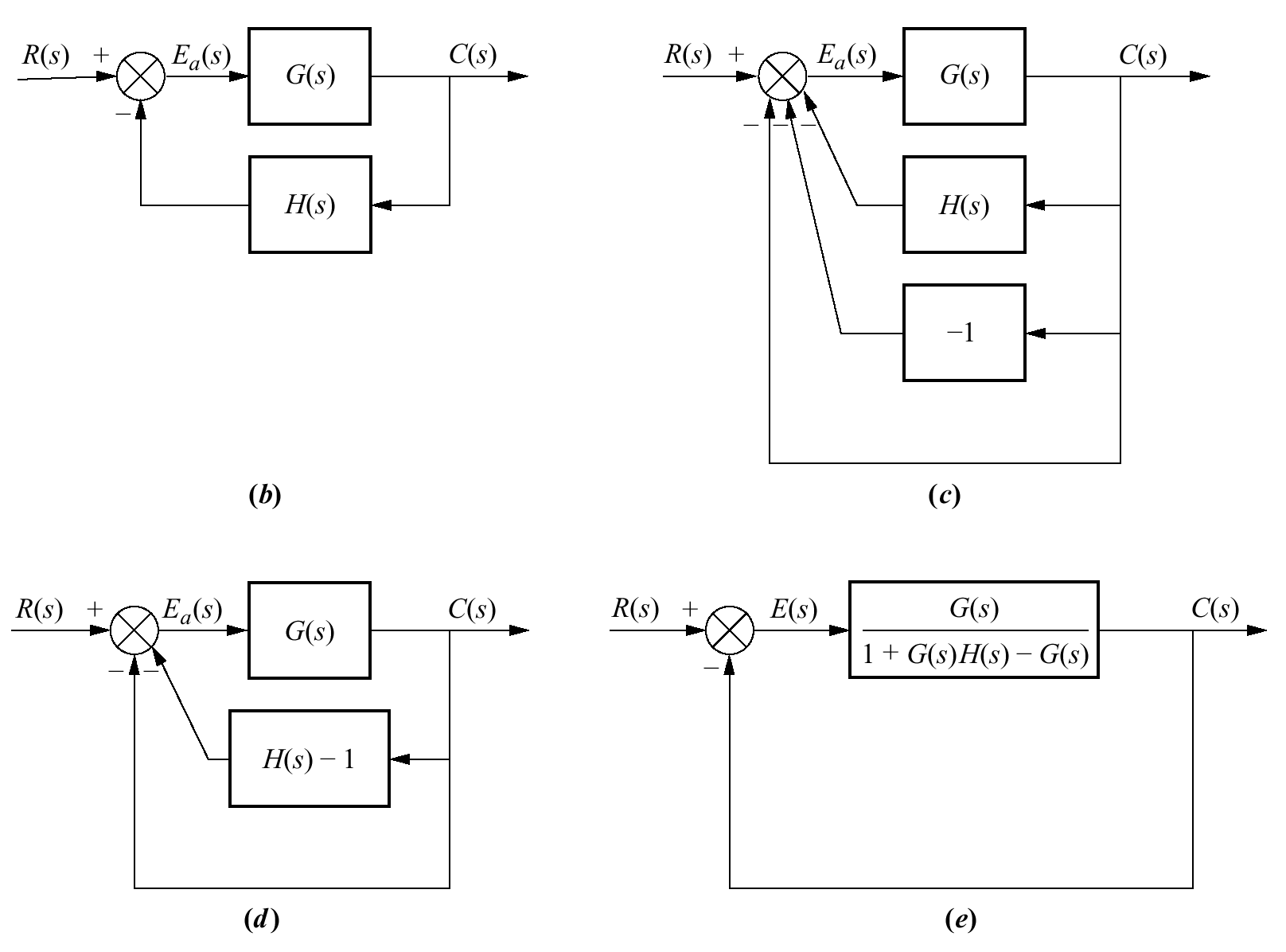 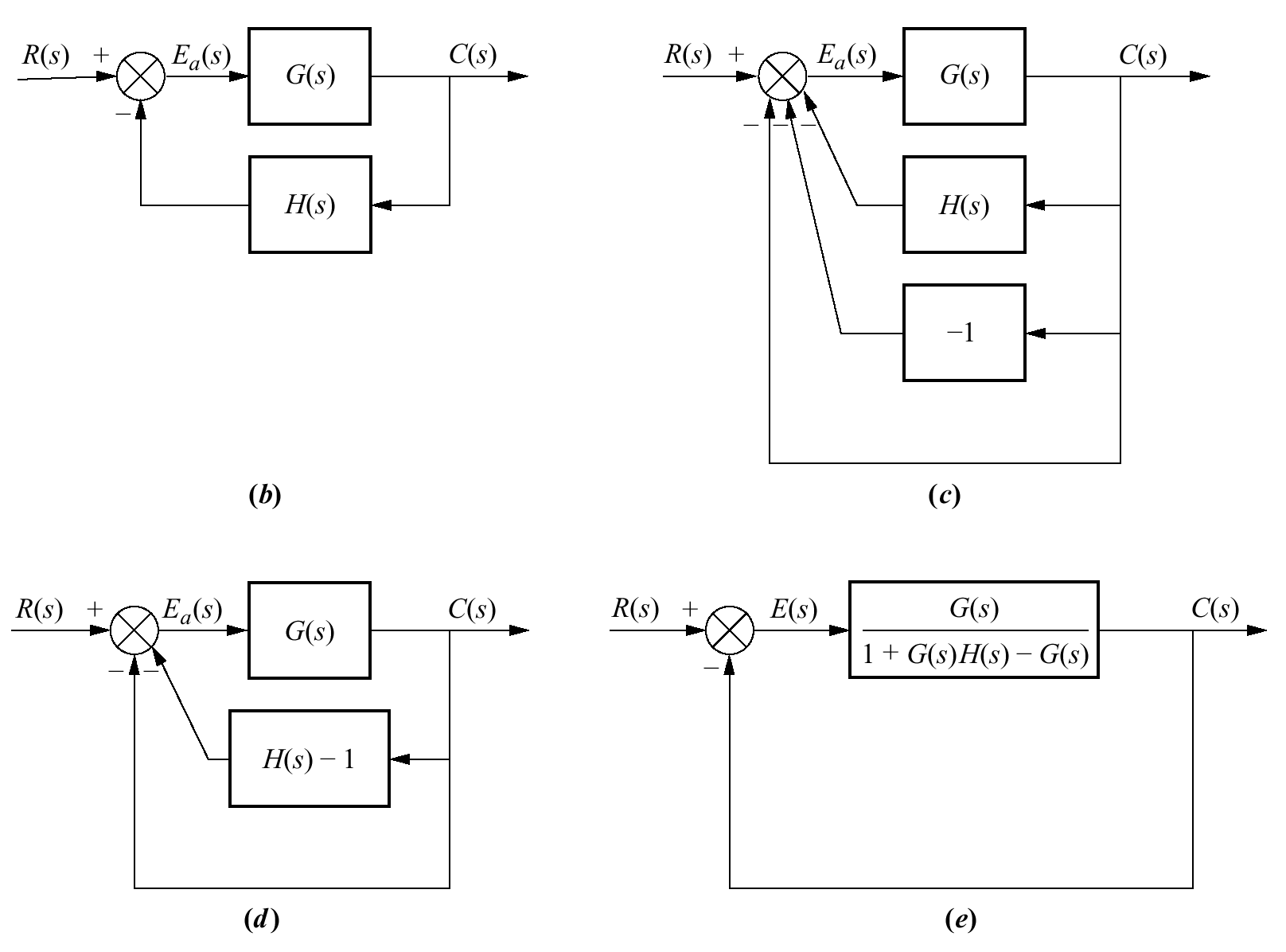 PROBLEM:
Find the system type, error constant, and the steady-state error for a unit step input.
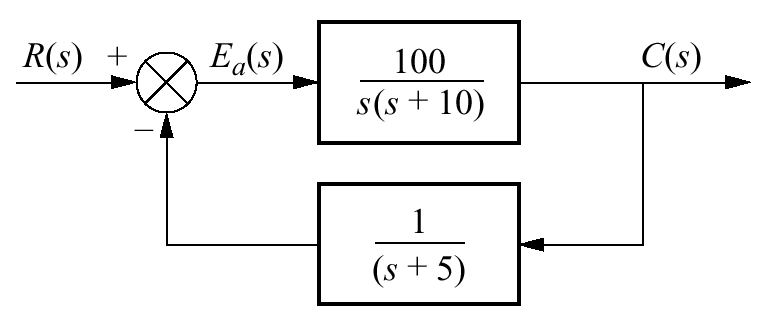 Type 0 (as no integration). 
For step input, static error constant is Kp.
Negative value means the output step is larger than the input step.
CEN455: Dr. Nassim Ammour
42